Life science i Hagastaden
Uppdaterad: 2025-05-15
info@ssci.se
Life science i Sverige 2022
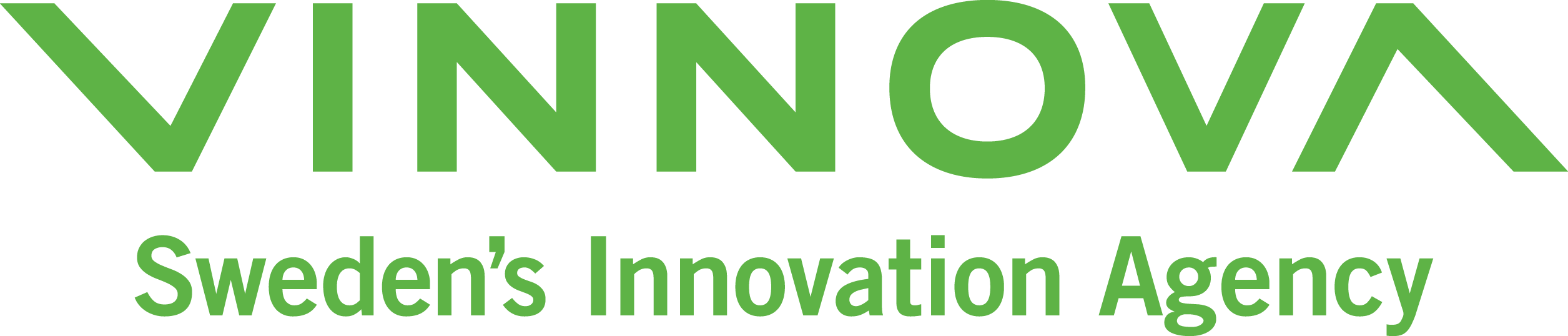 3838
Totalt
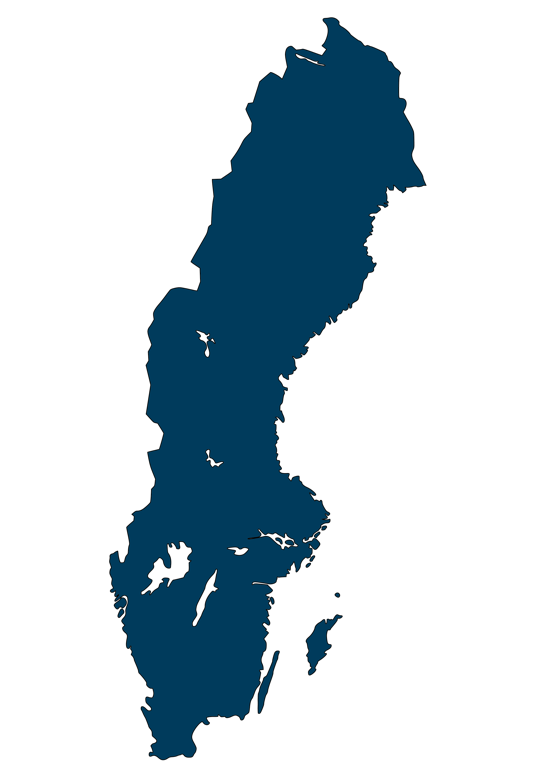 6%North
life science-företag i Sverige
Stora företag, >250(31)

Medelstora företag, 50-249
(156)

Små företag, 10-49
(444)

Mikroföretag, 1-9
(1257)

Företag utan anställda*
(1950)
Företagets storlek	Anställda
Företag utan anställda	0 
Mikroföretag		1-9
Små företag		10-49
Medelstora företag	50-249
Stora företag		>250
51%East
18%West
5%South-East
20%South
Källa: Vinnova 2024, avser 2022.
* Företag utan anställda kan till exempel vara nystartade bolag där ingen ännu har anställts, eller där ägarna fakturerar i stället för att ta ut lön. Här ingår även företag där uppgift om antal anställda saknas.
Life science i Stockholm/Uppsala 2023
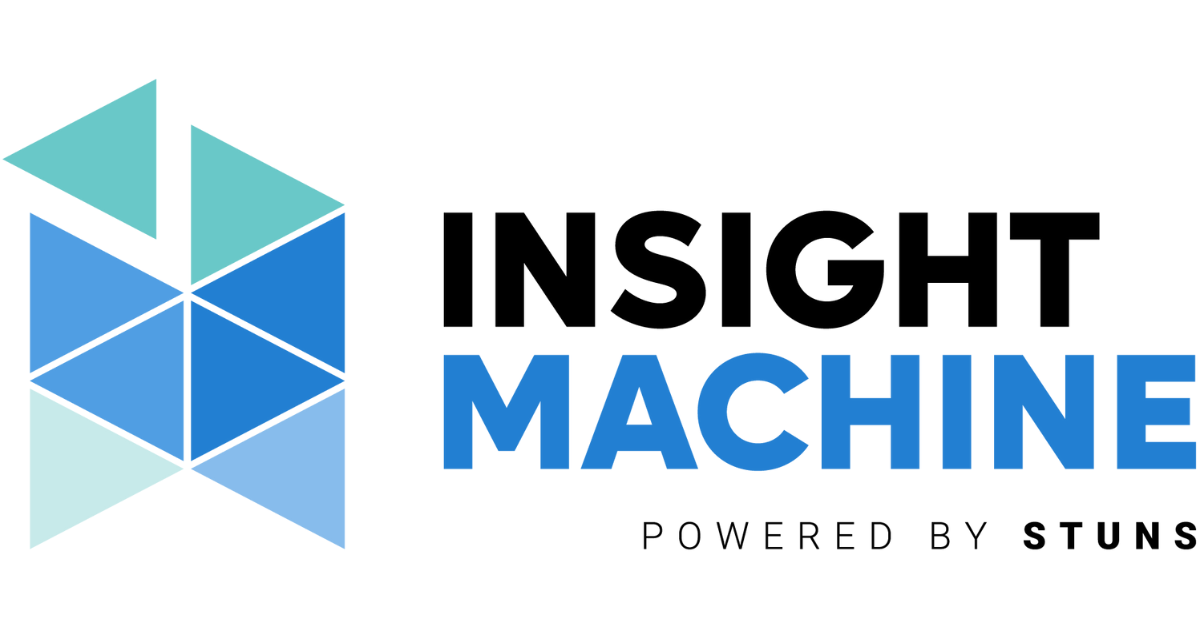 2010
Totalt
life science-företag i Stockholm/Uppsala, varav 1473 företag med omsättning >0
Stora företag, >250(16)

Medelstora företag, 50-249
(101)

Små företag, 10-49
(234)

Mikroföretag, 1-9
(756)


Företag utan anställda
(903)
45%
Källa: STUNS Insight Machine, regional bearbetning av Stockholm Science City. Avser bolag med säte i Stockholms och Uppsalas län, 2023.
Life science i Hagastaden 2023
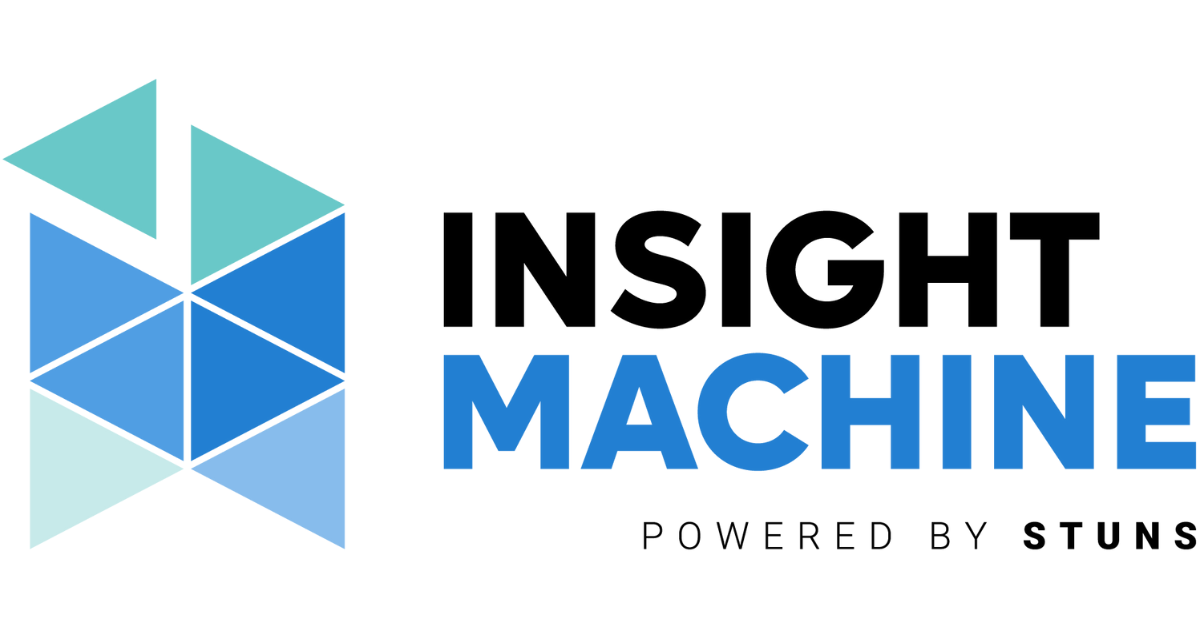 165
Totalt
161 företag 2022
life science-företag i Hagastaden, varav 120 företag med omsättning >0
Stora företag, >250(4)

Mellanstora företag, 50-249
(14)

Små företag, 10-49
(29)

Mikroföretag, 1-9
(63)


Företag utan anställda
(55)
38%
Källa: STUNS Insight Machine, regional bearbetning av Stockholm Science City. Avser bolag med säte i Hagastaden, 2023.
Life science i Hagastaden 2023
Antal anställda
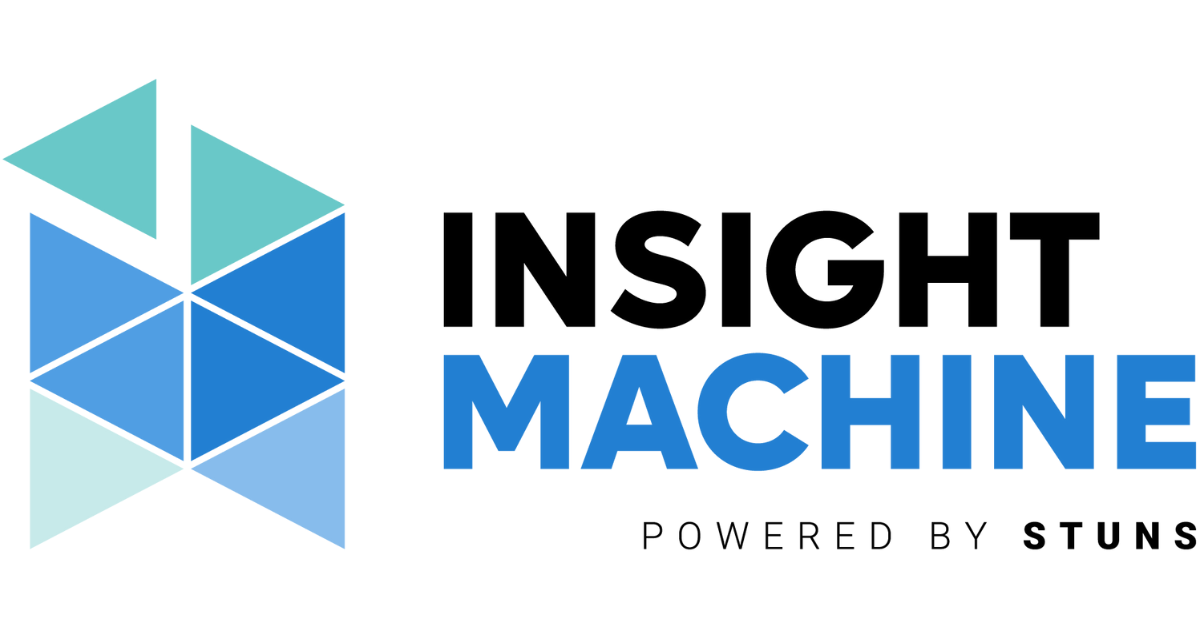 2899
Totalt
*
2188 anställda 2022
Anställda i life science-företag i Hagastaden, varav 2887 i företag med omsättning >0
Stora företag >250(793)

Medelstora företag 50-249
(1169)

Små företag, 10-49
(732)


Mikroföretag, 1-9
(205)
Källa: STUNS Insight Machine, regional bearbetning av Stockholm Science City. Avser bolag med säte i Hagastaden, 2023.
*Exklusive SOBI. Astra Zeneca är adderat manuellt med 250 anställda i Hagastaden.
Life science i Hagastaden 2023
Omsättning
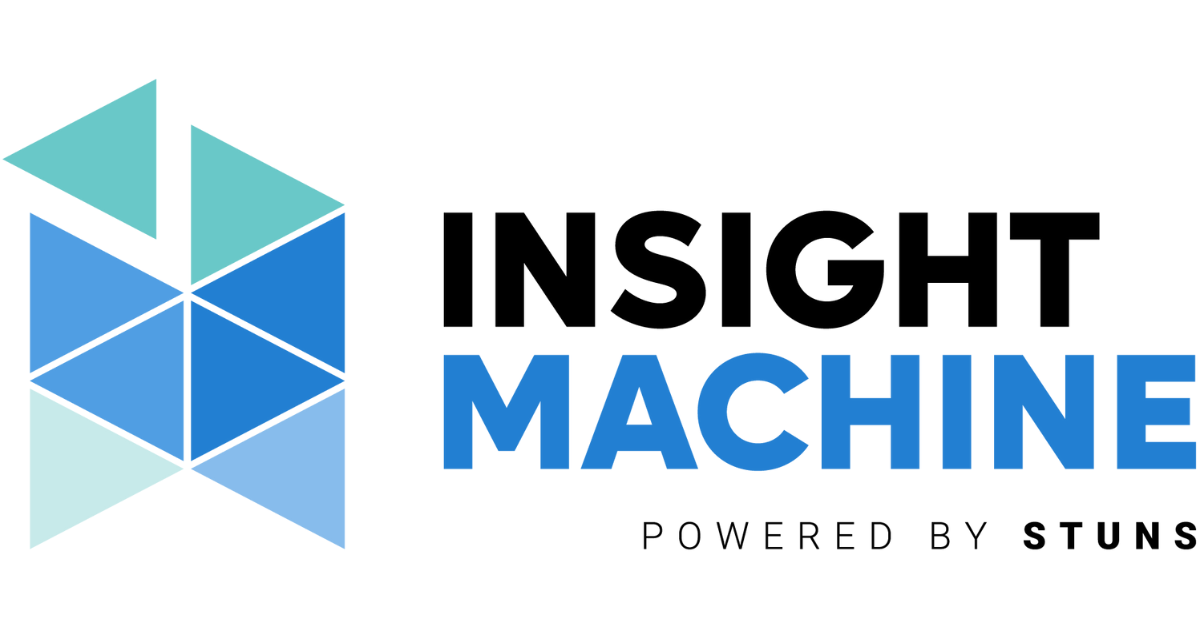 24md
Totalt
11,5 md  2022
Omsättning i life science-företag i Hagastaden
Stora företag >250

Mellanstora företag 50-249


Små företag, 10-49


Mikroföretag, 1-9


Företag utan anställda
Källa: STUNS Insight Machine, regional bearbetning av Stockholm Science City. Avser bolag med säte i Hagastaden, 2023.
* Exklusive SOBI & Astra Zeneca
Life science i Hagastaden 2025
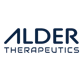 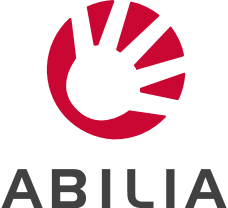 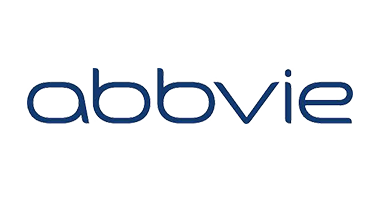 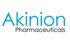 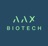 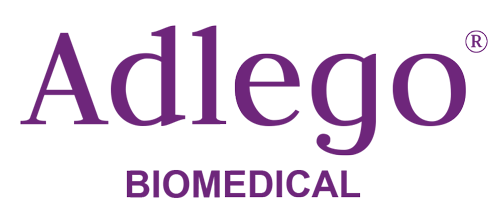 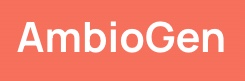 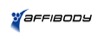 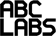 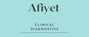 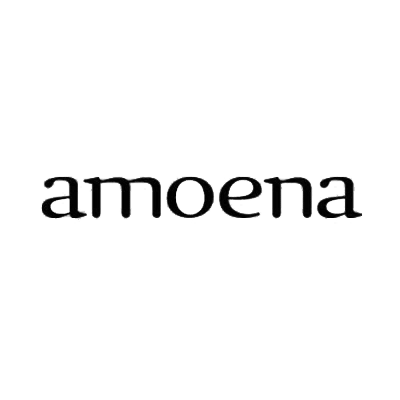 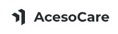 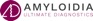 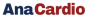 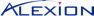 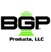 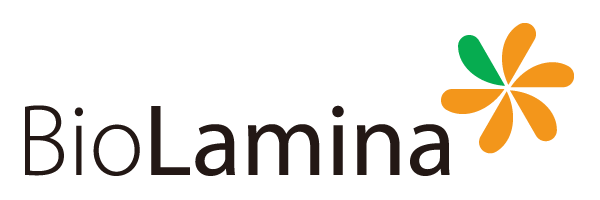 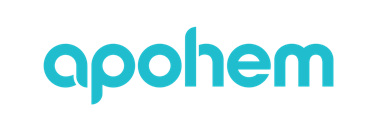 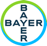 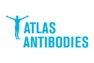 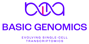 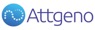 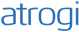 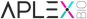 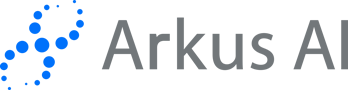 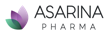 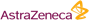 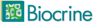 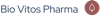 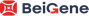 BiotargetEngagement Interest Group AB
Cfe Innovation and Consulting AB
Cmm Innovation AB
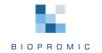 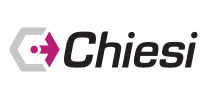 Stockholm city 
Bioseeker Group AB
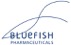 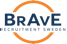 Carme AB
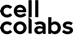 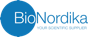 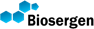 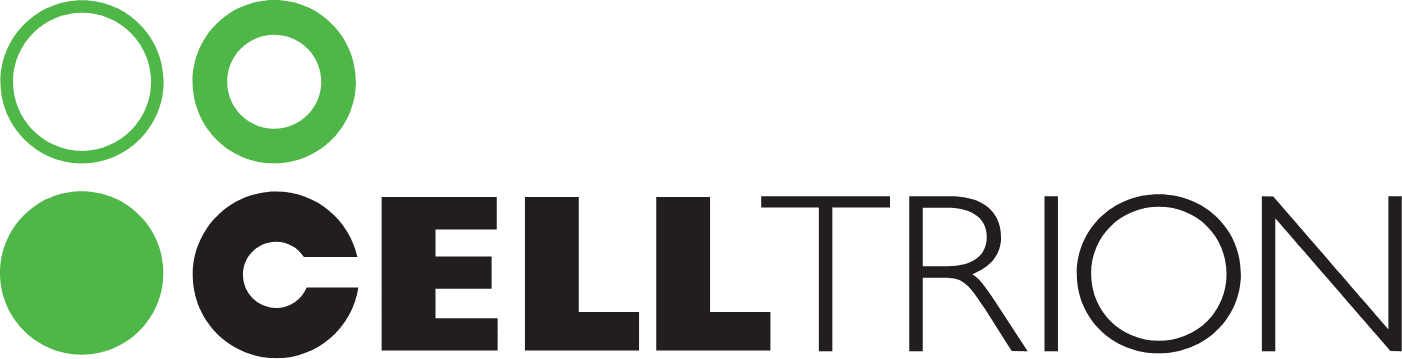 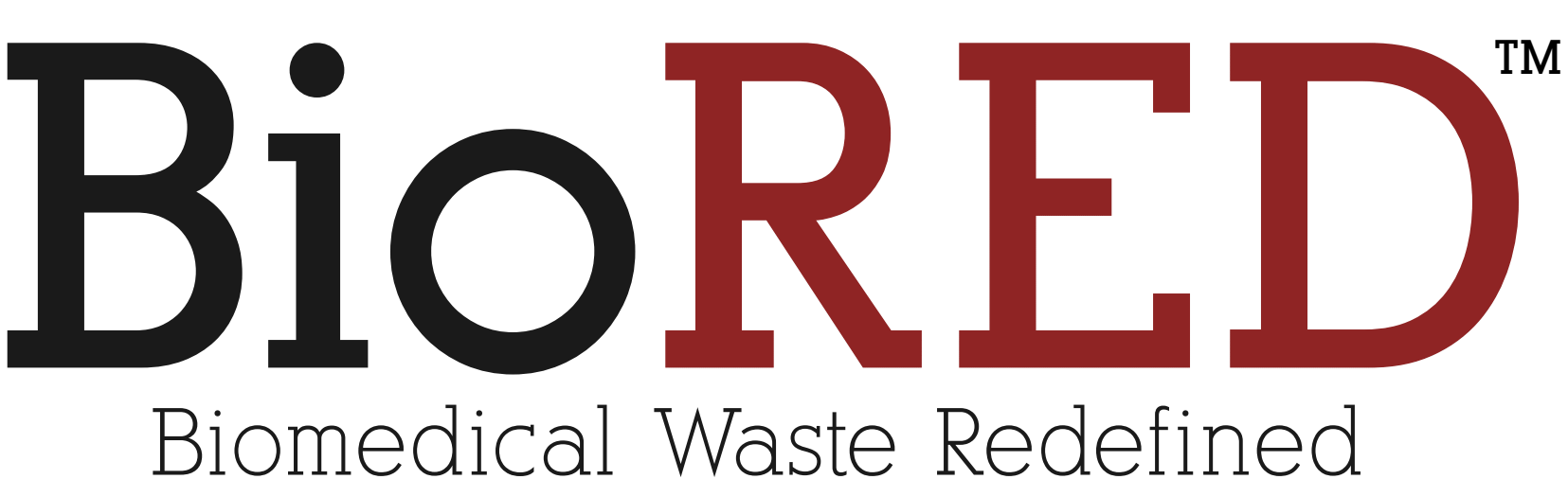 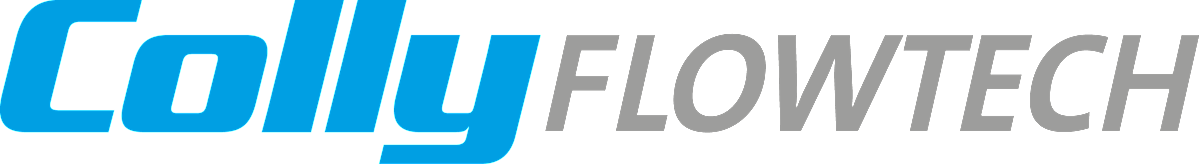 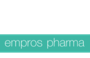 Curara AB
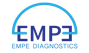 Cubase BioAB
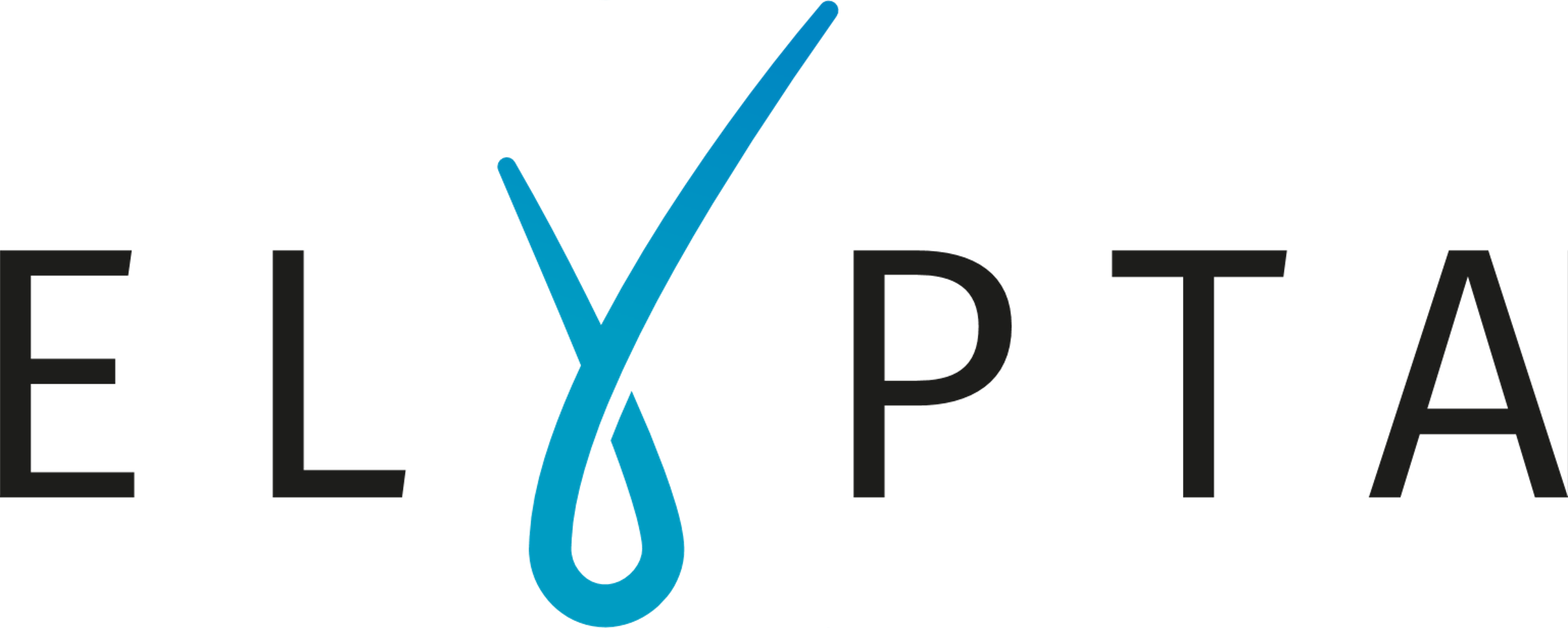 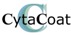 Cremed AB
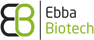 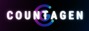 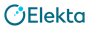 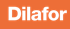 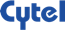 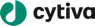 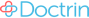 Farmett Läkemedel Aktiebolag
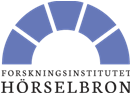 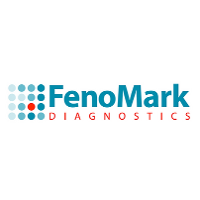 Health Amplify AB
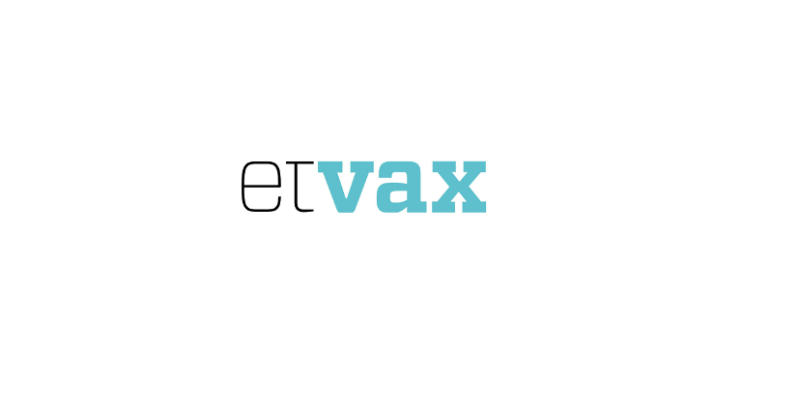 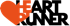 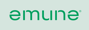 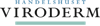 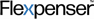 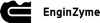 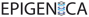 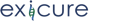 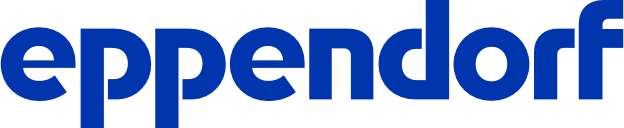 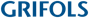 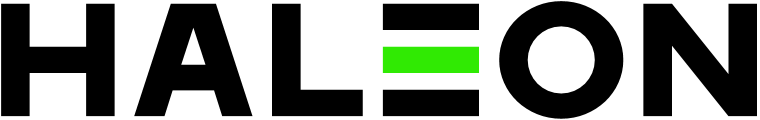 185
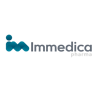 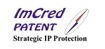 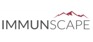 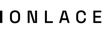 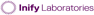 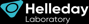 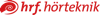 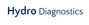 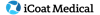 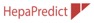 LivMedStockholm AB
LDS Consulting AB
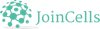 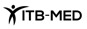 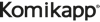 KEBRIS AB
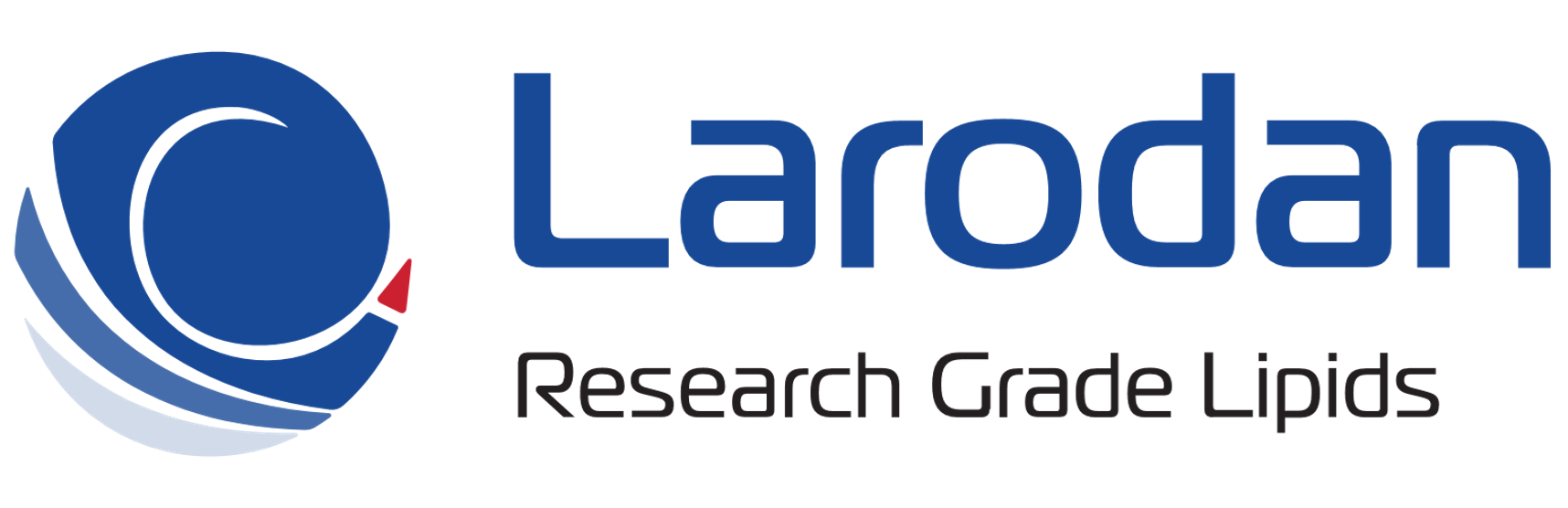 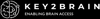 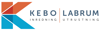 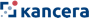 Mental Health 
In Mind International AB
life science-företag
MathiasCardner AB
MedigeliumAB
Microbalance Sweden AB
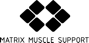 Mednessity AB
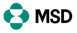 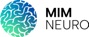 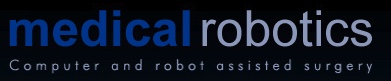 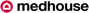 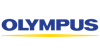 MSHInnovations AB
Nordic Range AB
Olive &Crown AB
Ortopedic care Scandinavia AB
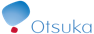 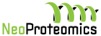 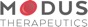 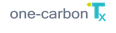 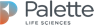 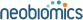 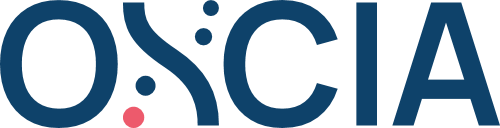 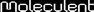 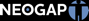 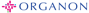 Precision Medicine Health Performance Longevity AB
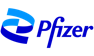 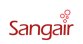 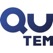 Regenmed Solutions AB
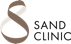 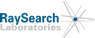 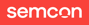 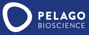 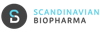 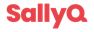 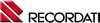 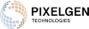 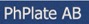 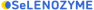 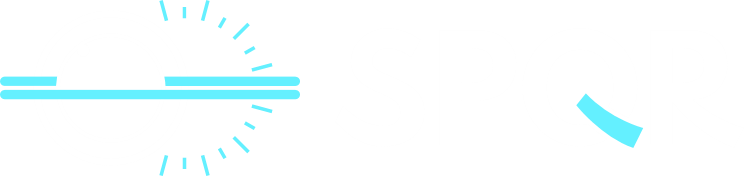 SW HydroInvest AB
SemairDiagnostics AB
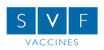 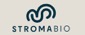 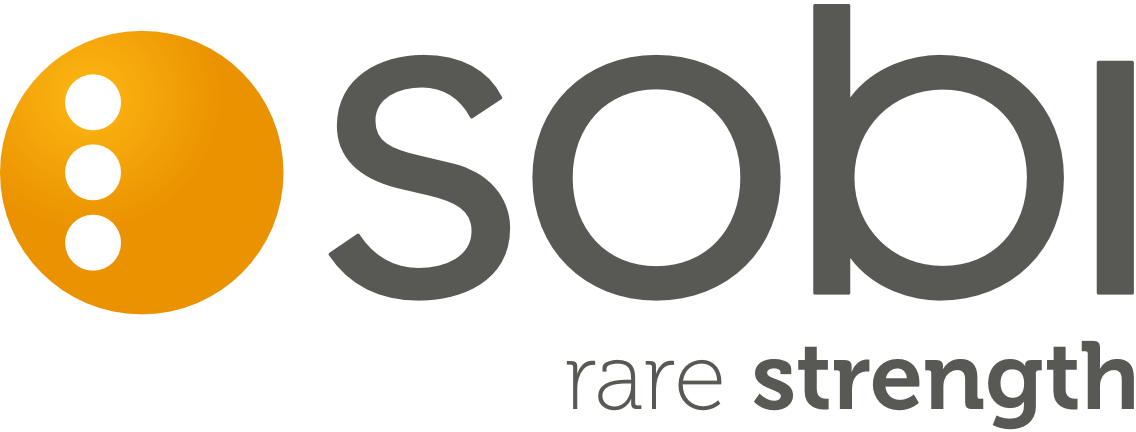 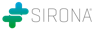 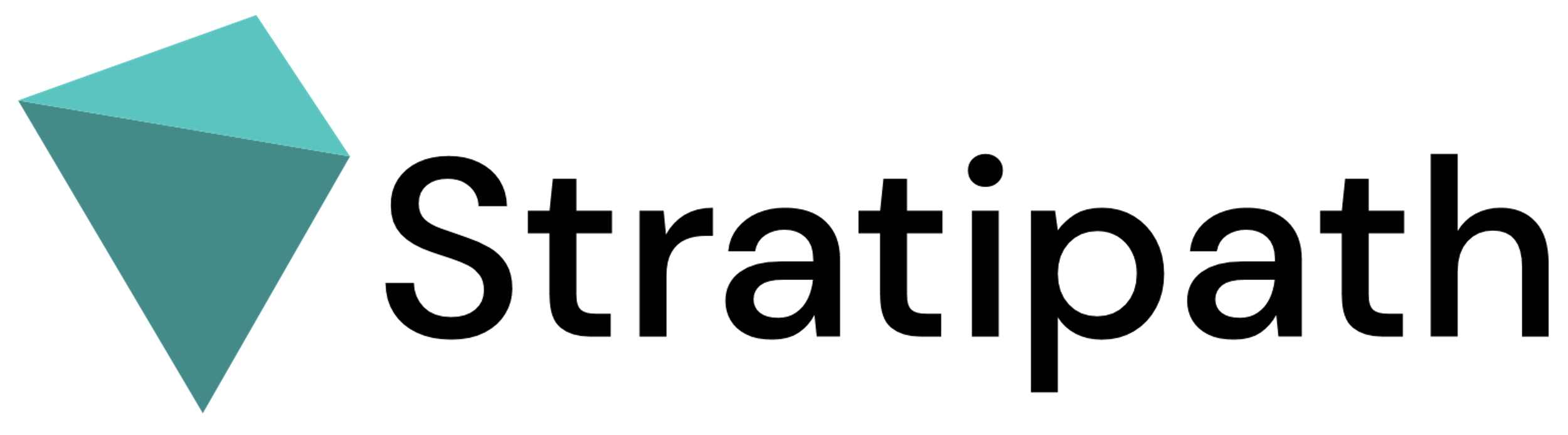 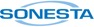 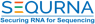 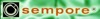 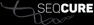 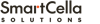 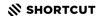 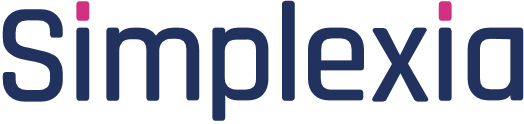 Translational Medicine International AB
Treström Consultancy AB
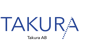 Wahtsui Biotech AB
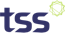 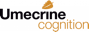 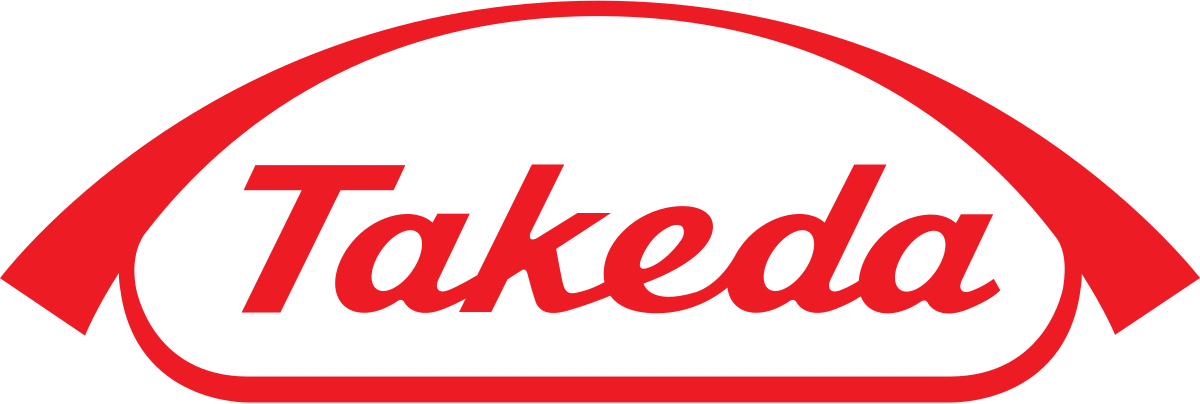 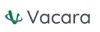 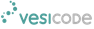 Ullmed AB
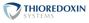 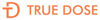 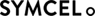 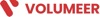 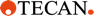 Zelibra AB
Women's Heart Health Stockholm AB
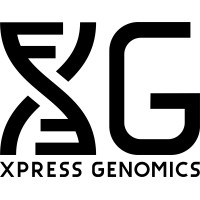 We connect care Sweden AB
Xolve AB
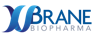 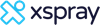 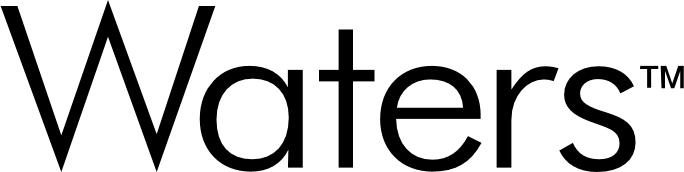 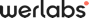 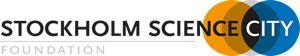 OBS! Bilden visar 174 logotyper och företagsnamn. Totalt finns 185 företag i Hagastaden. I vissa fall delar flera aktiebolag samma logotyp, vilket förklarar skillnaden i antal.Bilden inkluderar både life science-företag som är registrerade i Hagastaden och företag som har kontor i området, även om deras huvudkontor ligger på annan plats.
Alla life science-företag med besöksadress i Stockholm/Uppsala finns samlade på ssci.se
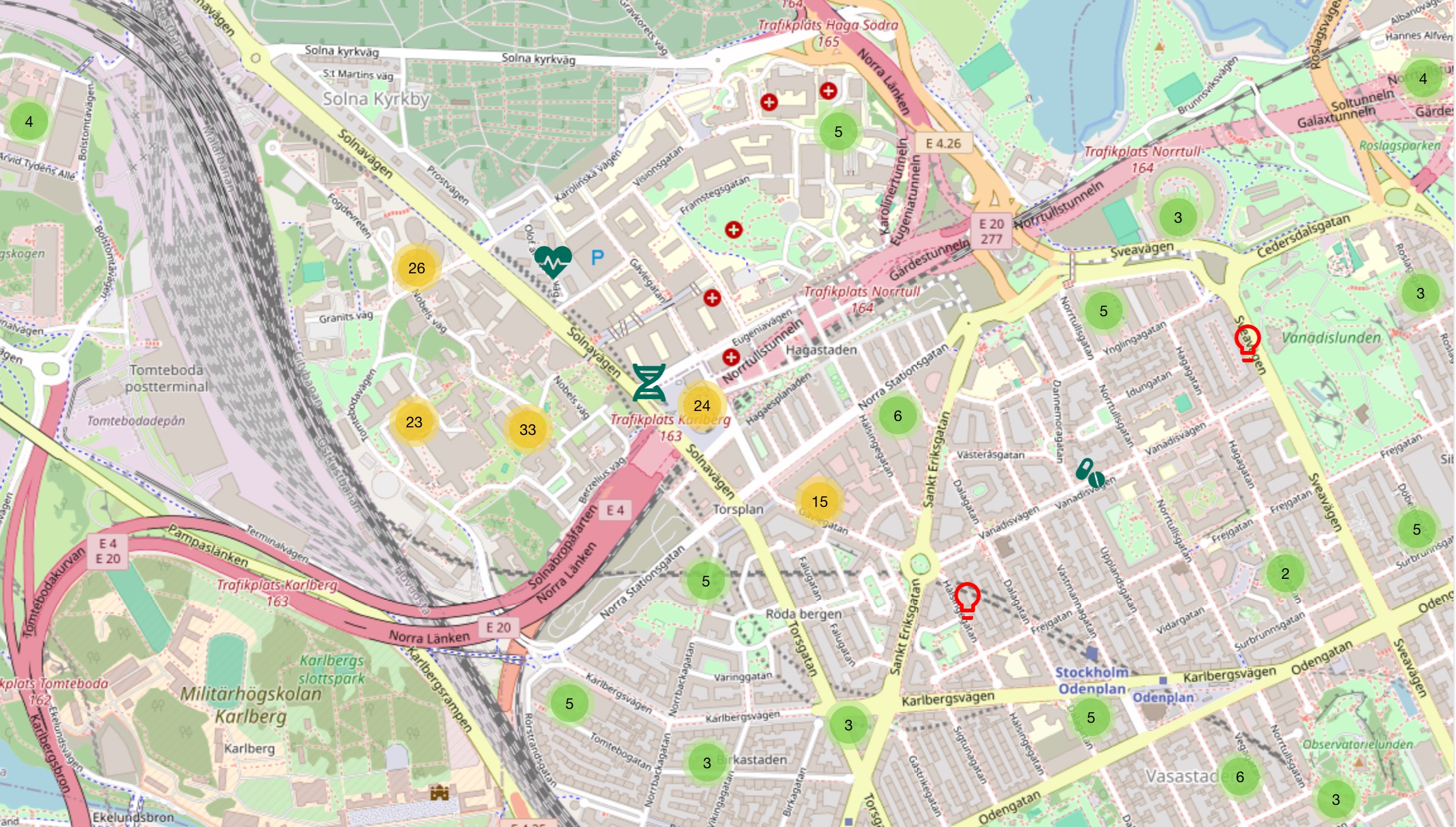 Länk till kartan
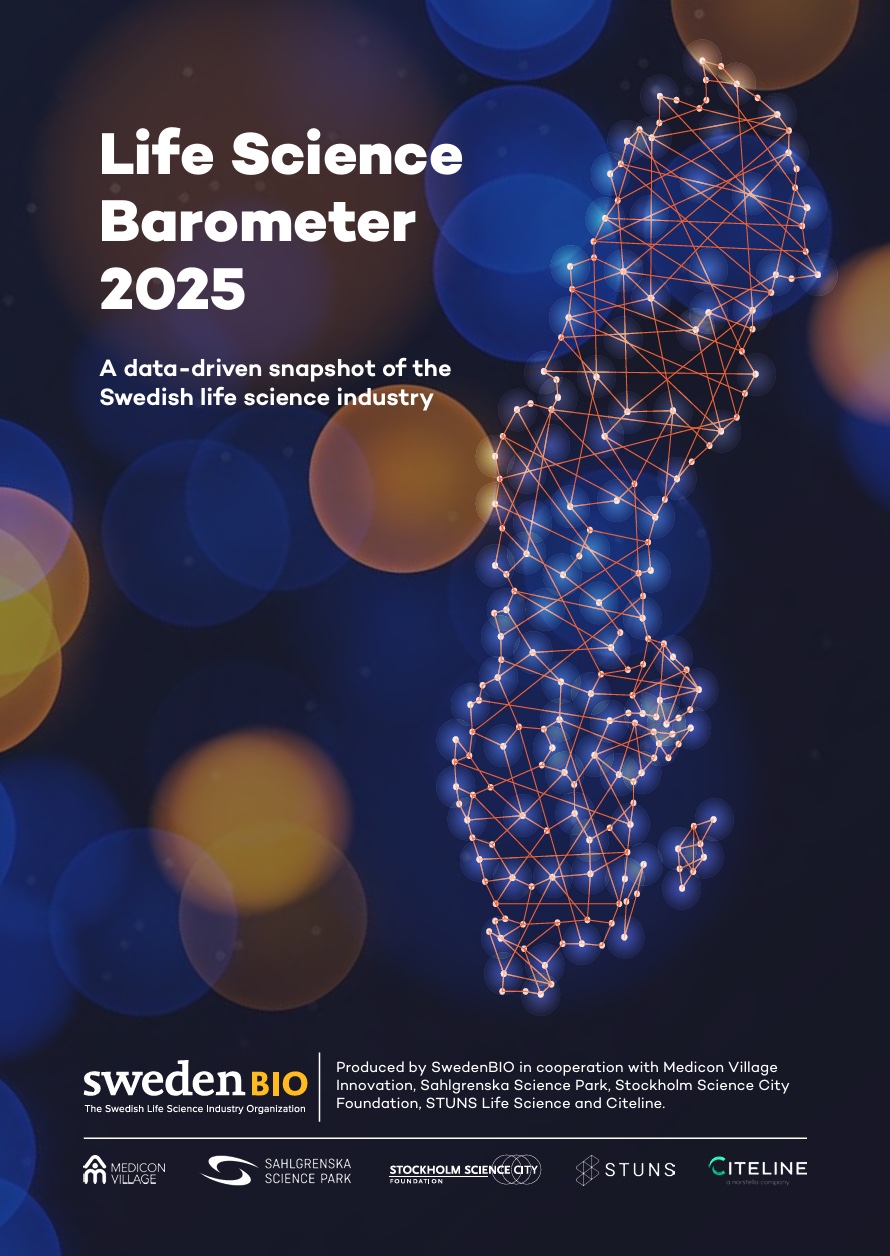 Life Science Barometern 2025Svar från 207 företagsledare, varav 125 i Stockholm/Uppsala
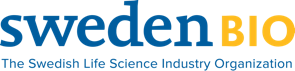 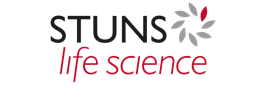 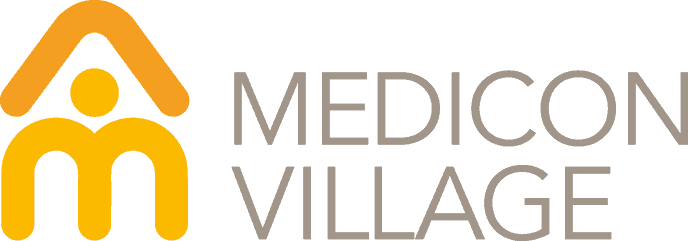 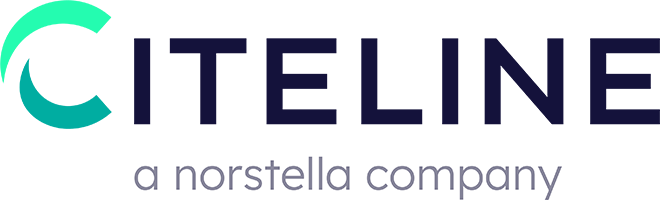 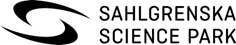 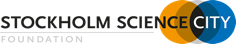 Life science i Stockholm/Uppsala
Expansionsplaner 2025
54%
företag (68) planerar att anställamer personal
27%
företag (34) planerar att hyrain fler konsulter
23%
företag (29) planerar att öka sitt kontorsutrymme
12%
företag (15) planerar att öka sitt labbutrymme
Läs hela rapporten
Källa: SwedenBIO Life Science Barometer 2025.
Tack!
Frågor? info@ssci.se
Disclaimer: De nationella uppgifterna i denna presentation kommer från Vinnova. Vinnovas rapport i sin helhet hittas här. De regionala uppgifterna i denna rapport kommer från Insight Machine, en databas driven av STUNS. Mer information om källor, datainsamling och ytterligare insikter om life science-företagen i Sverige finns där. Sammanställningen är gjord efter bästa förmåga, och eventuella felaktigheter eller avvikelser mottas tacksamt via info@ssci.se